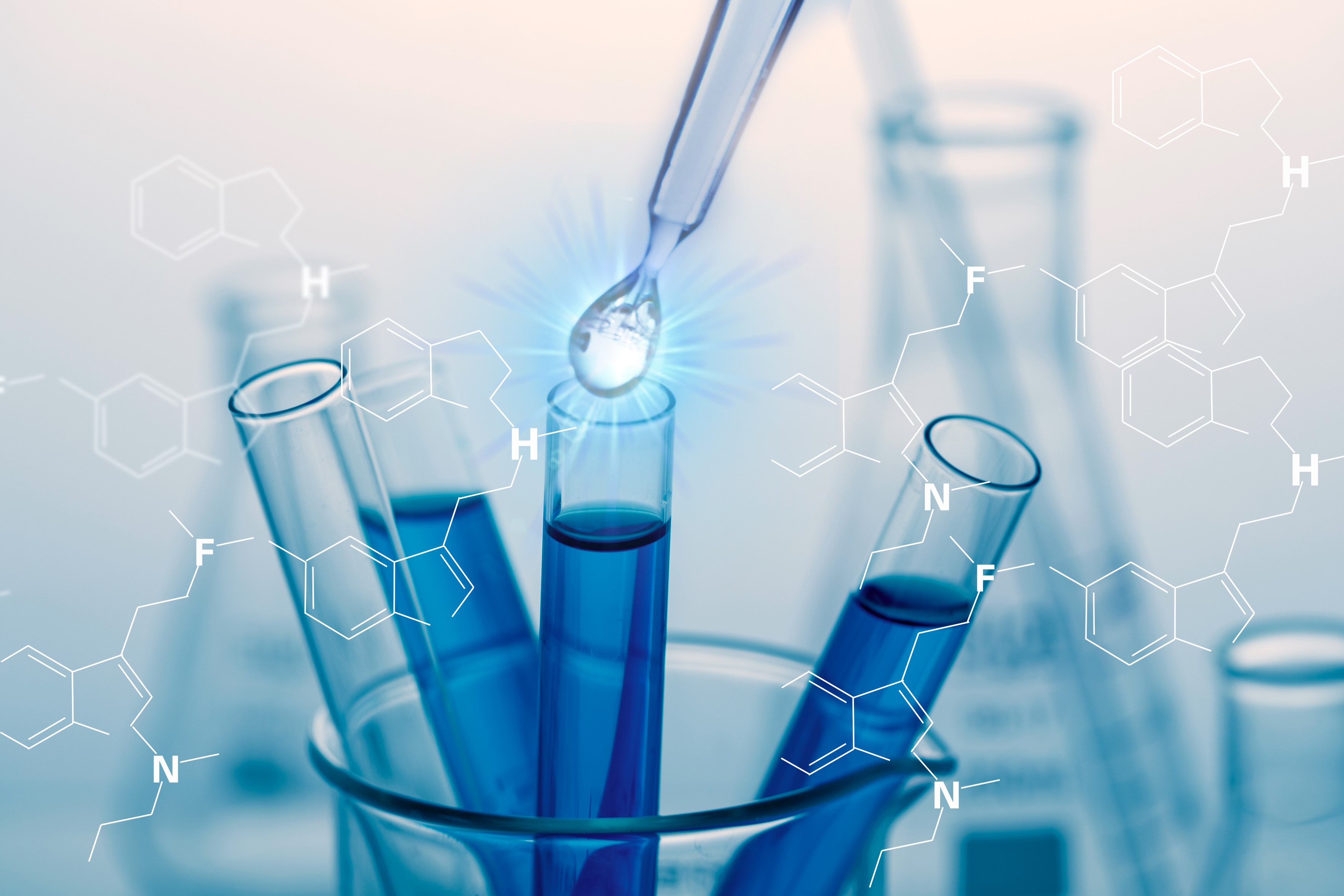 人教版 高二年级
选择性必修二
高中化学
选择性必修一
第一章
第2节
盖斯定律
新课导入
在科学研究和工业生产中，常常需要了解反应热。许多反应热可以通过实验直接测定，但是有些反应热是无法直接测定的。
C(s)  +  1/2O2(g) ＝ CO(g)         ΔH=？
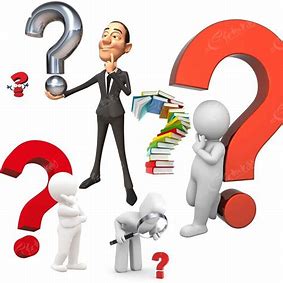 能否利用一些已知反应的反应热来计算它的反应热呢？
C(s) + O2(g) ＝ CO2(g)               ΔH1= −393.5 kJ/mol
CO(g) + 1/2O2(g) ＝ CO2(g)       ΔH2= −283.0 kJ/mol
课堂思考
游览一座山峰，你是喜欢徒步还是坐缆车呢？
B 海拔400m
终态
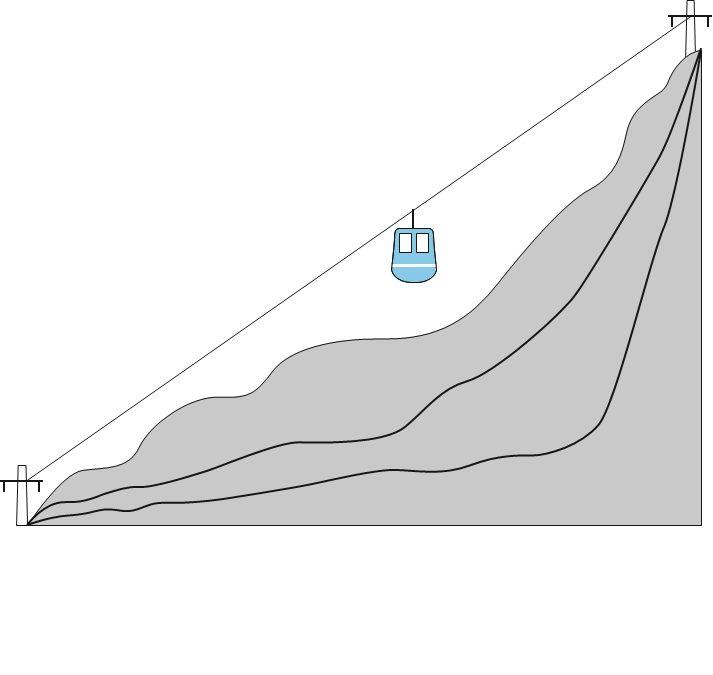 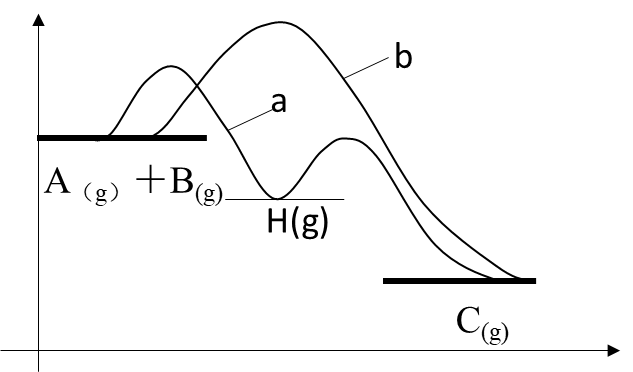 始态
ΔH
终态
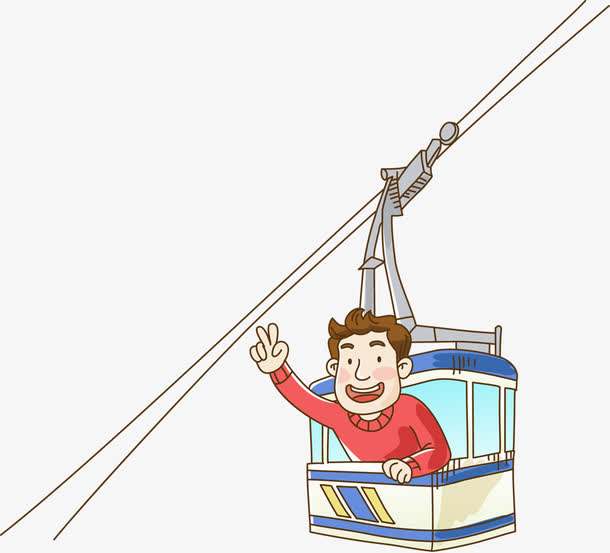 始态
A 海拔100m
势能的变化只与始态和终态的海拔差有关,与途径无关。
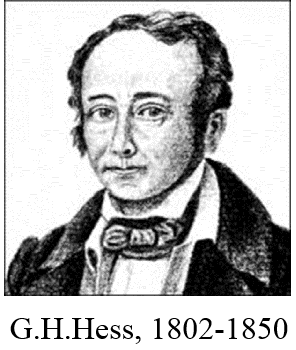 一、盖斯定律
1.内容：一个化学反应，不管是一步完成的还是分几步完成的，其反应热是相同的。
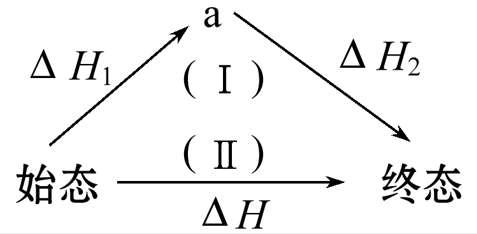 ΔH = ΔH1 + ΔH2
2.特点：在一定条件下，化学反应的反应热只与反应体系的始态和终态有关，而与反应进行的途径无关。
一、盖斯定律
能量守恒角度理解盖斯定律
从始态S变化到终态L，体系放出热量(∆H1 <0)
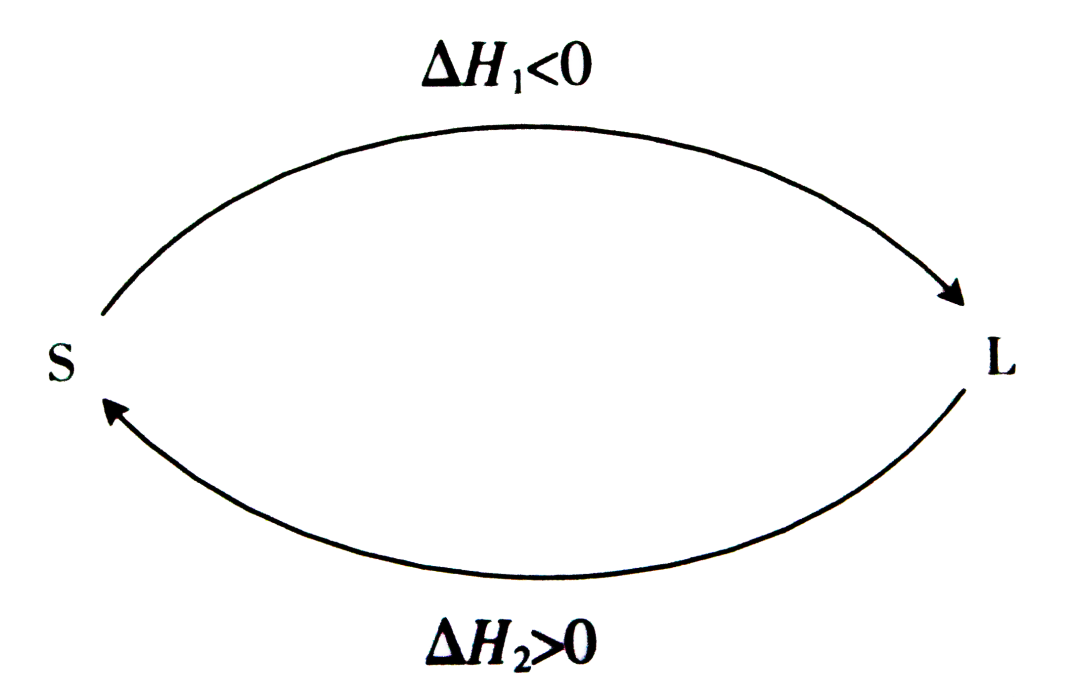 经过一个循环，体系仍处于S态，因为物质没有发生变化，所以就不能引发能量变化，即∆H1+∆H2=0
终态(L)
始态(S)
从终态L回到始态S，体系吸收热量(∆H2>0)
同一个热化学方程式，正向反应∆H1与逆向反应∆H2数值相等，符号相反。
一、盖斯定律
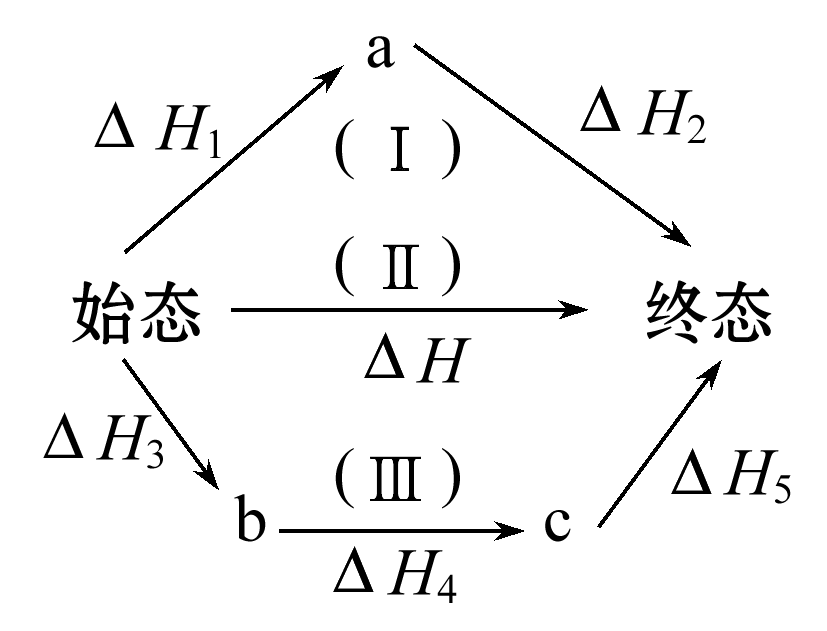 3.图示表示：
ΔH＝？
ΔH＝ΔH1＋ΔH2 ＝  ΔH3＋ΔH4＋ΔH5
4.意义：利用盖斯定律，可以间接地计算很难直接测量的反应热。
二、盖斯定律的应用
1.虚拟路径法
已知在298K时：① C(s) + O2(g) ＝ CO2(g)              ΔH1= −393.5kJ/mol 
                             ② CO(g) + 1/2O2(g) ＝ CO2(g)      ΔH2= −283.0kJ/mol 
                     求：C(s) + 1/2O2(g) ＝ CO(g)   ΔH3=？
ΔH1 = ΔH2 + ΔH3
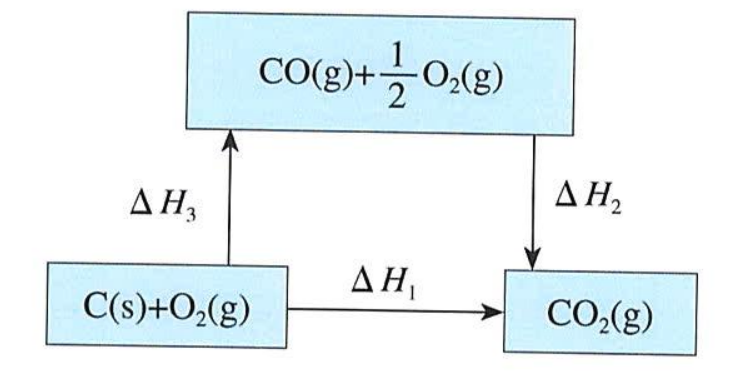 ΔH3 = ΔH1 – ΔH2
= -393.5 kJ/mol－( -283.0 kJ/mol )
= -110.5 kJ/mol
二、盖斯定律的应用
2.目标加合法
C(s) + O2(g) ＝ CO2(g)               ΔH1= −393.5 kJ/mol
CO(g) + 1/2O2(g) ＝ CO2(g)       ΔH2= −283.0 kJ/mol
C(s)  +  1/2O2(g) ＝ CO(g)         ΔH3=？
ΔH3 = ΔH1 − ΔH2 = −393.5 kJ/mol − (−283.0 kJ/mol）= −110.5 kJ/mol
C(s)  +  1/2O2(g) ＝ CO(g)       ΔH3= −110.5 kJ/mol
若一个化学方程式可由另外几个化学方程式相加减而得到，则该反应的反应热也能由这几个化学反应的反应热进行相加减运算。
二、盖斯定律的应用
2.目标加合法
1、目标方程中找唯一
目标方程式中的物质：在给出的各个已知方程式中只出现一次。
2、化系数
把已知方程式中的系数化成与目标方程式中物质的系数一致。
3、同加异减,消去中间产物
目标方程式中的物质与已知方程式中物质在方程式的同侧，则相加；
目标方程式中的物质与已知方程式中物质在方程式的异侧，则相减。
二、盖斯定律的应用
2.目标加合法
热化学方程式颠倒， ΔH 的符号也要改变。
计量数加倍，ΔH 也要加倍。
热化学方程式加减时，ΔH 加减要带“+”“-”运算。
热化学方程式加减时，同种物质可相加减。
注意状态：s→l→g吸热，反之放热。
【例】已知反应：









则反应                                                                    的ΔH=_____________________
课堂探究
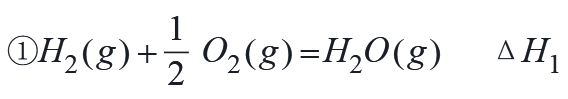 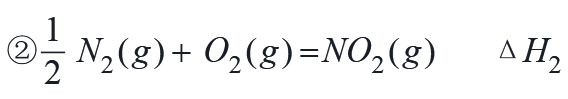 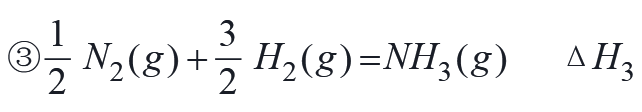 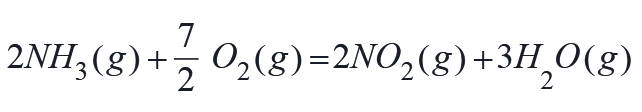 - 2ΔH3+ 2ΔH2+ 3ΔH1
课堂探究
【例】已知:
①CO(g)＋1/2O2(g)＝CO2(g)　ΔH1＝－283.2 kJ·mol－1
②H2(g)＋1/2O2(g)＝H2O(l)　ΔH2＝－285.8 kJ·mol－1
③C2H5OH(l)＋3O2(g)＝2CO2(g)＋3H2O(l)　ΔH3＝－1370 kJ·mol－1
试计算④2CO(g)＋4H2(g)＝H2O(l)＋C2H5OH(l)的ΔH
【解析】①×2＋②×4－③
ΔH＝ΔH1×2＋ΔH2×4－ΔH3
知识建构
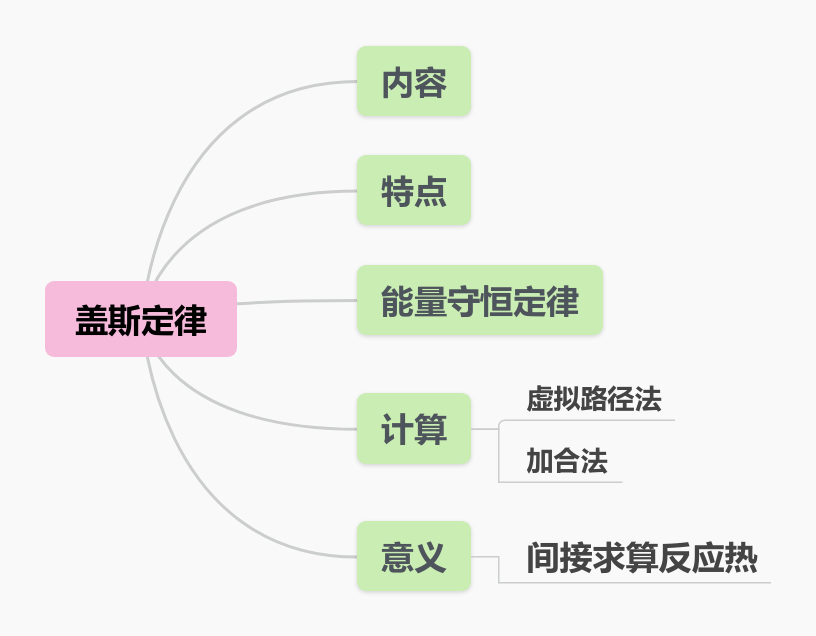 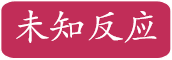 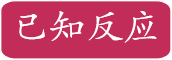 知识建构
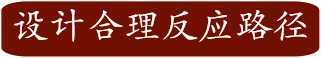 建立联系
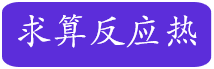 二、盖斯定律的应用
THANKS